1.1.2  两角和与差的正弦公式
新知探究
例2  已知                                        ，求                                      值．
解    因为                                      ，所以
因此
新知探究
练习2    化简：
新知探究
例3  已知点P(3，4) ，将点P与原点的距离保持不变，并绕原点旋转 45°
        到 P′的位置，求点P′的坐标 (x′，y′) ，如图.
解    设                  ，因为                                ，所以
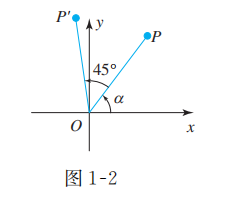 所以P′的坐标为
温故知新
两角和与差的正弦公式
作业布置
必做题  教材第8页，练习第 3，4 题；
选做题  教材第8页，练习第 5 题．
再 见